Child attentive theology - Sweden
Joseph Sverker
Lecturer Systematic Theology and Church History
joseph.sverker@ehs.se
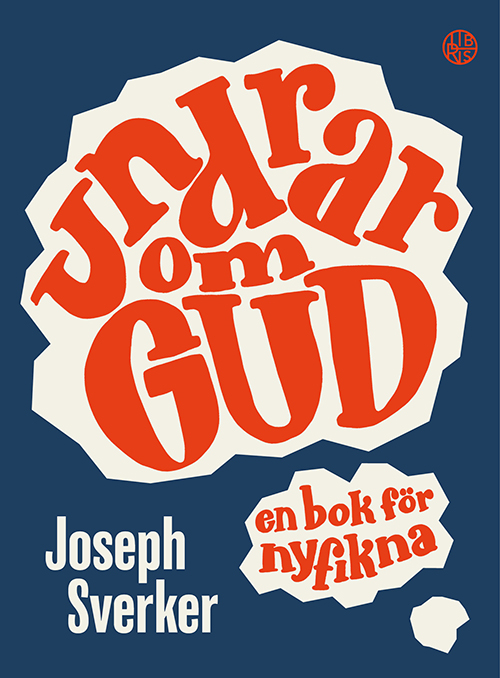 Theology for children
Attentive listening
Learning from religion
Independent individuals or mutually constitutive persons?
”Which human being is free of human relations? As infants we are entirely dependent on otters for our existence. Those others teach us language, values, stories - in short, a world. Even our very limited capacity to 'close ourselves off from others' is only conceivable because we have already been socially constituted. I need other people even in order to shut myself off from them. We are constituted, not 'auto-nomously', not despite others, but because of and by others. The more we are 'in relation', the more we are likely to be our selves” 
-Janet Martin Soskice
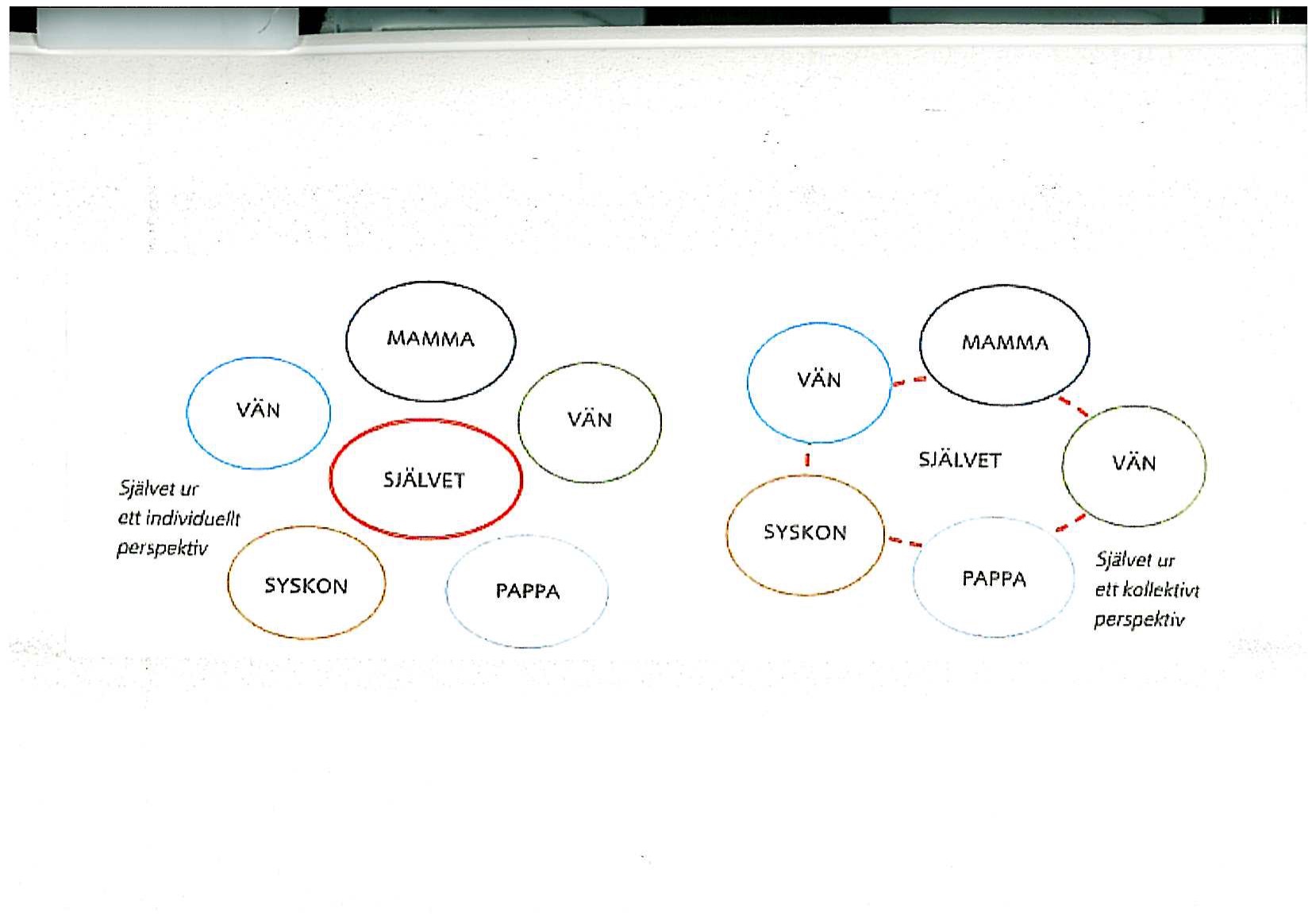 Jana Mohr Lone - Child Attentive Listening
The reductive listening
Jana Mohr Lone means that adults fail to take childrens seriously in their listening since they,
	interupt
	finishes sentences
	deminishes
	assumes
	stereotyping
more often when they listen to children in comparison to adults.
The attentive listening
A listening that affirms the child’s full humanity demands…
	an active commitment
	curiosity
	openheartedness/receptivity
	silence.
[Speaker Notes: Det lyhörda lyssnandet
Ett lyssnande som erkänner barn som fullvärdiga människor kräver…
ett beslut om åtagande (eng. commitment)
nyfikenhet
öppenhet/mottaglighet
tystnad.

ur Jana Mohr Lone, Seen and Not Heard: Why Children’s Voices Matter]
Children reflect theologically and existentially and should be met in light of their own reflections and formulations in order to stimulate further theologising.

Additionally,
”The image of the adult human being is diminished if the relation to the child is left on the side. If so, important experiences that are significant for the understanding of autonomy and human dignity are excluded, as well as understanding of human development and responsibility.”
Katarina Westerlund, ’’Ecce puer!: Om barns betydelse för människosyn och världsbild”
Why Child Attentive Theology? – for the child
Contributing factor to personal and spiritual development
Deeper understanding of the world
Introduction to a fascinating world of thoughts, questions and beliefs
Stimulates thinking and understanding over all from critical thinking to getting help to formulate one’s existential quandries
Stimulates understanding for other worldviews, secular as well as religious.
Why Child Attentive Theology -  for the theologian
Widens the scope of experiences of the divine
Makes a tradition’s theology visible
Challenges the theologian to formulate and express theology in a new and pedagogically and creative way
Opens up for a critical reflection on what is central theologically
Opens up for new questions about God, life, the Bible and faith at large

One step towards recognising all human beings as important for theology (and for God!)
Child Attentive Theology in Sweden
”Jesus till barnen” – very active conference for child and youth leaders
Carin Rubenson – children in Church of Sweden
Caroline Klintborg – theology in Confirmation
Fredrik Wenell et al – teenagers and young adult and faith transmission
Students – theology with children, theology by children
Maria Furusand – Christian parenting
”Hemmasnack” – poddcast with children’s questions and reflections
Reflection
What is needed to be done in child attentive theology today?

What type of contributions should I ask for in a book in Swedish?

What theme or question can work as a uniting thread for a anthology? (Which otherwise might become disparate)
Reading recommendations
Marcia Bunge (red.), Child Theology: Diverse Methods and Global Perspectives, New York: Orbis 	Books, 2021.
Katrin Byréus, Du har huvudrollen i ditt liv: om forumspel som pedagogisk metod för frigörelse 	och förändring, Stockholm: Liber, 2010.
Sören Dalevi, ”Varför berätta Bibeln för barn?”, Uppsala, Svenska kyrkan, 2020.
Robert Jenson & Solveig Lucia Gold, Conversations with Poppi about God: An eight-year-old and 	her theologian grandfather trade questions, Grand Rapids: Brazos Press, 2006.
Christian Smith & Amy Adamczyk, Handing Down the Faith: How Parents Pass Their Religion on 	to the Next Generation, Oxford: Oxford University Press, 2021
Joseph Sverker, Undrar om Gud: en bok för nyfikna, Stockholm: Libris, 2022.
Maria Södling, Livsmod: om teologi, barn och unga, Uppsala: Svenska kyrkan, 2013.
Katarina Westerlund, ”Ecce puer! : om barns betydelse för människosyn och världsbild” i 	Mening och mönster : bilder av teologi och livsåskådningsforskning. Festskrift 	till Carl Reinhold Bråkenhielm, Uppsala: Acta Universitatis Upsaliensis, 2010.
Keith J. White – sök ”Child Theology Movement” och boken Introducing Child Theology: 	Theological Foundations for Holistic Child Development (2010).
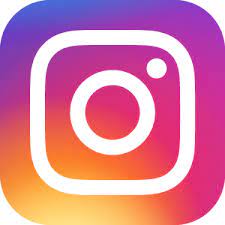 @undraromgud